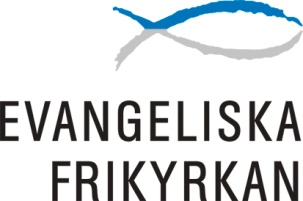 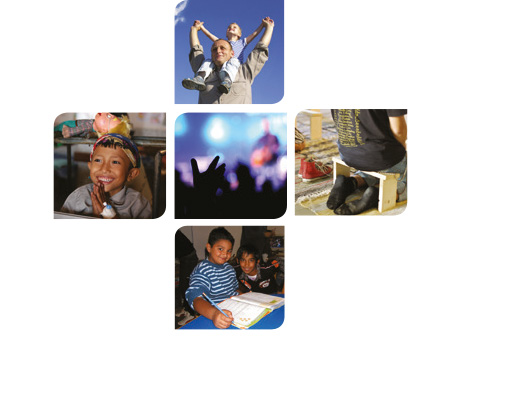 Utvecklingssamtal
Samtalsstöd till dig i 
församling
1
Utvecklingssamtal baseras på nedanstående samtalsområden och kan kompletteras med frågor utifrån ev. uppsatta lönekriterier. Samtalet utmynna med fördel i en utvecklingsplan som arbetsledare och medarbetare är överens om. I detta dokument finns förslag på lönekriterier och även på utvecklingsplan som tar utgångspunkt i lönekriterierna. Tanken är att kunna återkomma till utvecklingssamtalet under åter vid kortare avstämningar samt vid lönesamtalet för att stämma av utvecklingen under året och kunna sätta en välgrundad ny lön.
Samtalsfrågor (ca 45 min)
Arbetsmiljö
Trivs du just nu med jobbet och på jobbet?
Hur upplever du arbetsklimatet? Finns det konflikter, problem?
Hur är den fysiska arbetsmiljön?
Får du rätt information i rätt tid?
Har du drabbats av mobbing eller kränkande särbehandling? Finns det problemet i din omgivning?

Arbetsuppgifter  
Vilka arbetsuppgifter har varit mest centrala under året? Hur stämmer detta med din arbetsbeskrivning? 
Vilka arbetsuppgifter har varit mest stimulerande/gett mest energi? Vilka arbetsuppgifter har inneburit störst påfrestning?  

Stress
Hur fungerar din arbetstid? Upplever du stress eller för hög arbetsbelastning? Har du energi över till annat än jobb?
Vilka situationer gör dig stressad? Hur hanterar du stress?

Chefen
Hur fungerar arbetsledningen i ditt arbete? Finns det något feedback du vill ta upp med din chef? 
Vilka förväntningar upplever du att din närmsta chef har på dig som medarbetare? 

Livsbalans
Hur fungerar livet i övrigt just nu t ex eventuell familj och fritid? Hur ser du på din kallelse till tjänst i Guds rike och i förhållande till din
tjänst?
2
Lönekriterier till grund för utvecklingssamtal
Ansvarsförmåga och omdöme – förmågan att ta ansvar för att verksamhetens mål och utveckling. Förmåga att ta ansvar för sin egen
utveckling. Förmåga att ta ansvar för både materiella och immateriella resurser. Att arbeta utifrån våra målgruppers behov och
förutsättningar. Att ha ett professionellt bemötande både internt och externt.
 
Samarbetsförmåga – social och kommunikativ förmåga som ger förutsättningar för att kunna samarbeta såväl inom som utom den
egna organisationen. Att kunna bygga nätverk som ger utbyte. Förmåga att dela med sig av sin kunskap, att arbeta för en fungerande
grupp, att visa en positiv inställning till arbetet. Förmåga att anpassa sig till förändringar och nya förutsättningar i organisationen. 
 
Utvecklingsförmåga - förmåga att omsätta kunskaper och erfarenheter i praktisk handling. Att komma med nya förslag och lösningar,
att ha helhetssyn och att se behov. Att vara lyhörd, reflektera och ta till sig förändringar. Att vara förberedd, välplanerad och noggrann i
sitt arbetssätt och utvärderar och återkopplar.
 
Initiativförmåga - förmåga att planera sitt arbete på ett själständigt och effektiv sätt och finna lösningar som ligger i linje med
verksamhetsmålen. Förmåga att finna alternativ och möjligheter istället för hinder. Förmåga att ställa om till olika förutsättningar och
situationer. 
 
Resultatförmåga - förmåga att uppnå gott resultat enligt verksamhetsmål (tid, utveckling, kvalitet, nöjd målgrupp). Att utföra
arbetsuppgifter vid rätt tidpunkt, prioritera rätt saker, få saker gjorda och vara delaktig i beslut. Att prestera även i konflikfyllda och svåra
situationer. Förmåga att kompromissa och ta in andras perspektiv.  

Ledarförmåga - förmågan att utveckla verksamheter och människor. Förmåga att leda enhets-/arbets-/projektgrupper. 
Förmåga att organisera arbetet, kunna delegera. Förmåga att lyssna, analysera, vara tydlig, fatta beslut  och informera. 
Förmåga att visa mod  och att vara obekväm i nödvändiga situationer och beslut. 

Förmåga att kunna entusiasmera, ge stödjande uppföljning och skapa förutsättning för medarbetarnas utveckling. Förmåga att bygga
förtroendefulla relationer, att visa och få förtroende bland sina medarbetare. Förmåga att skapa motivation för att nå uppsatta mål.
3
Utvecklingsplan
Ansvarsförmåga och omdöme
4